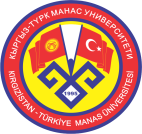 Rektörlük Sunumu / Kütüphane ve Öğrenme Merkezleri
KÜTÜPHANE VE ÖĞRENME MERKEZLERİ
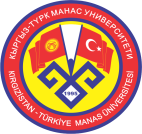 Rektörlük Sunumu / Kütüphane ve Öğrenme Merkezleri
KÜTÜPHANE VE ÖĞRENME MERKEZLERİ
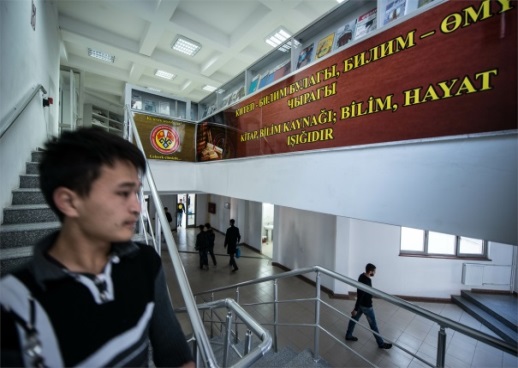 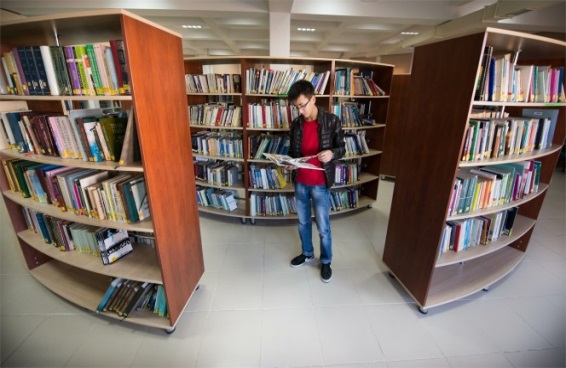 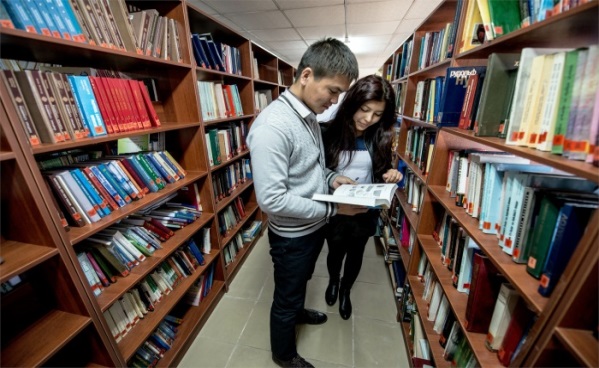 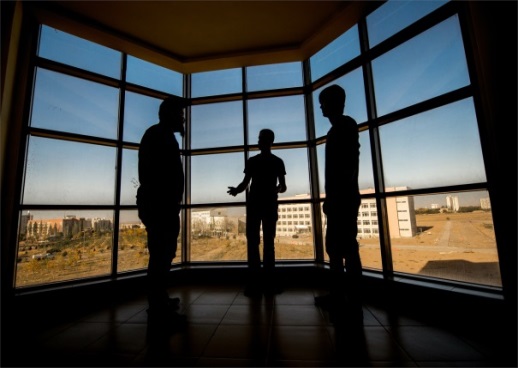